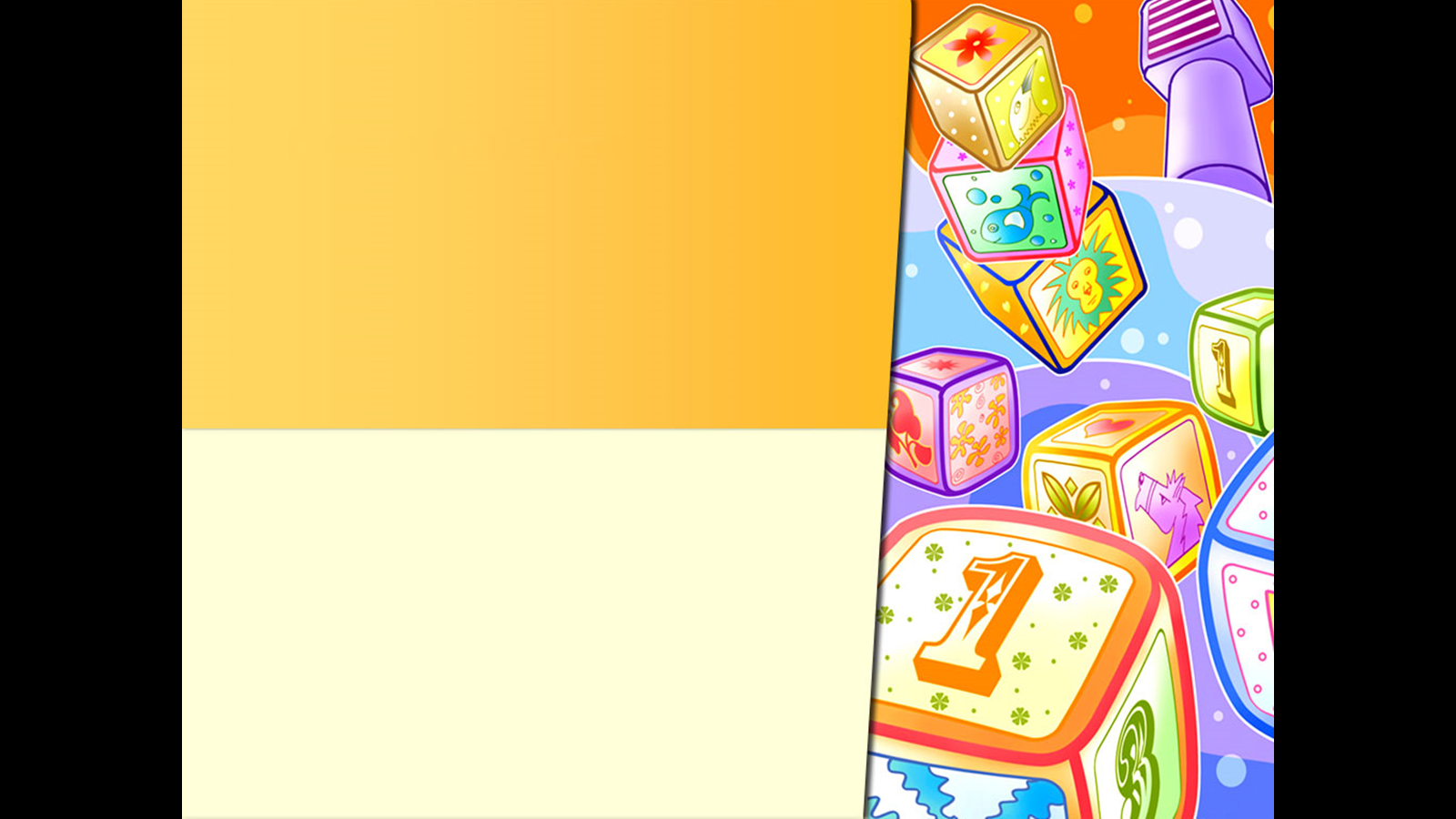 Личный кабинет дошкольника
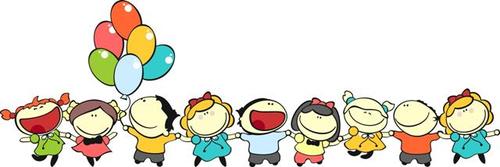 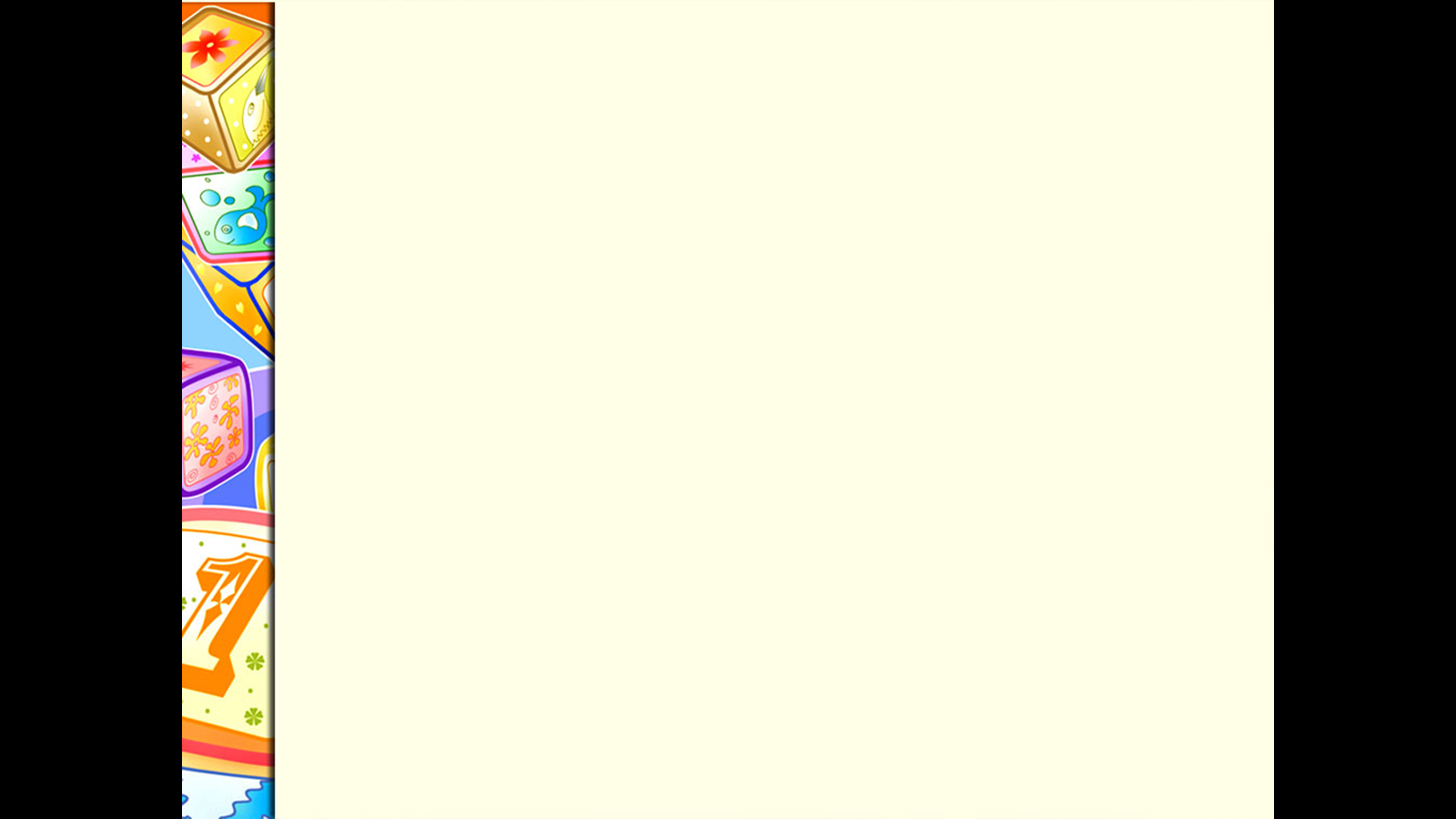 Основная образовательная программа
Познание
Спорт
Общение
Творчество
Речь
Вариативный компонент: 
специфика города Перми
Интересное дело
Техномир
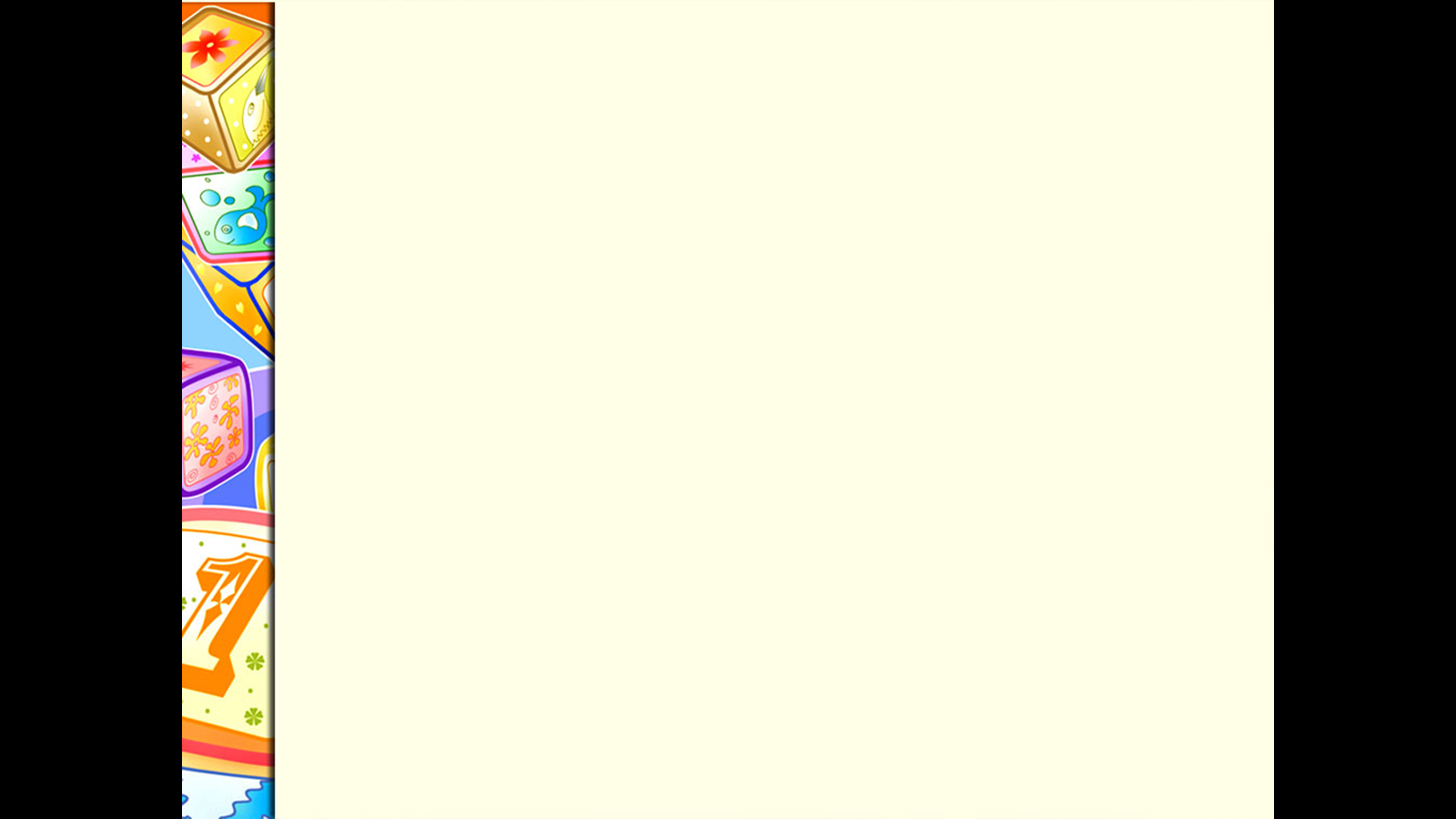 Общение
Мое общение
Мой мир
Моя культура
Уровень
Общение
«Мое общение»
Употребляет вежливые формы речи в общении с детьми и взрослыми
Устанавливает и поддерживает диалог с детьми, взрослыми
Проявляет бесконфликтное поведение с детьми и взрослыми
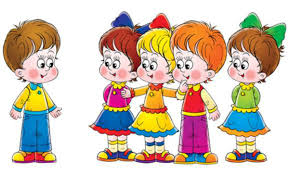 Общение
«Мой мир»
Имеет представление о себе
Имеет представление о своей семье
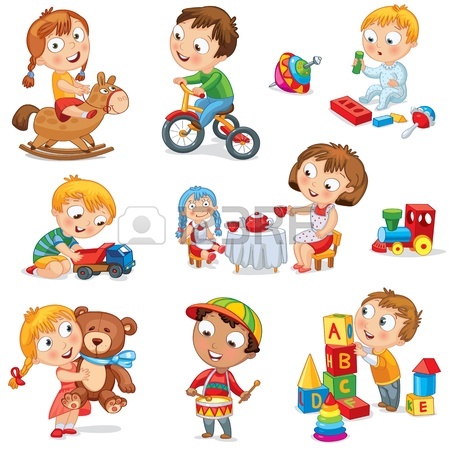 Имеет представление о детском саде
Общение
«Моя культура»
Владеет культурно – гигиеническими навыками
Владеет навыками элементарного бытового труда
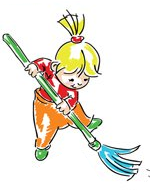 Уровень
Высокий
Карта наблюдений
Рекомендации специалиста, воспитателя
КАРТА НАБЛЮДЕНИЙ «ОБЩЕНИЕ» 5-6 лет
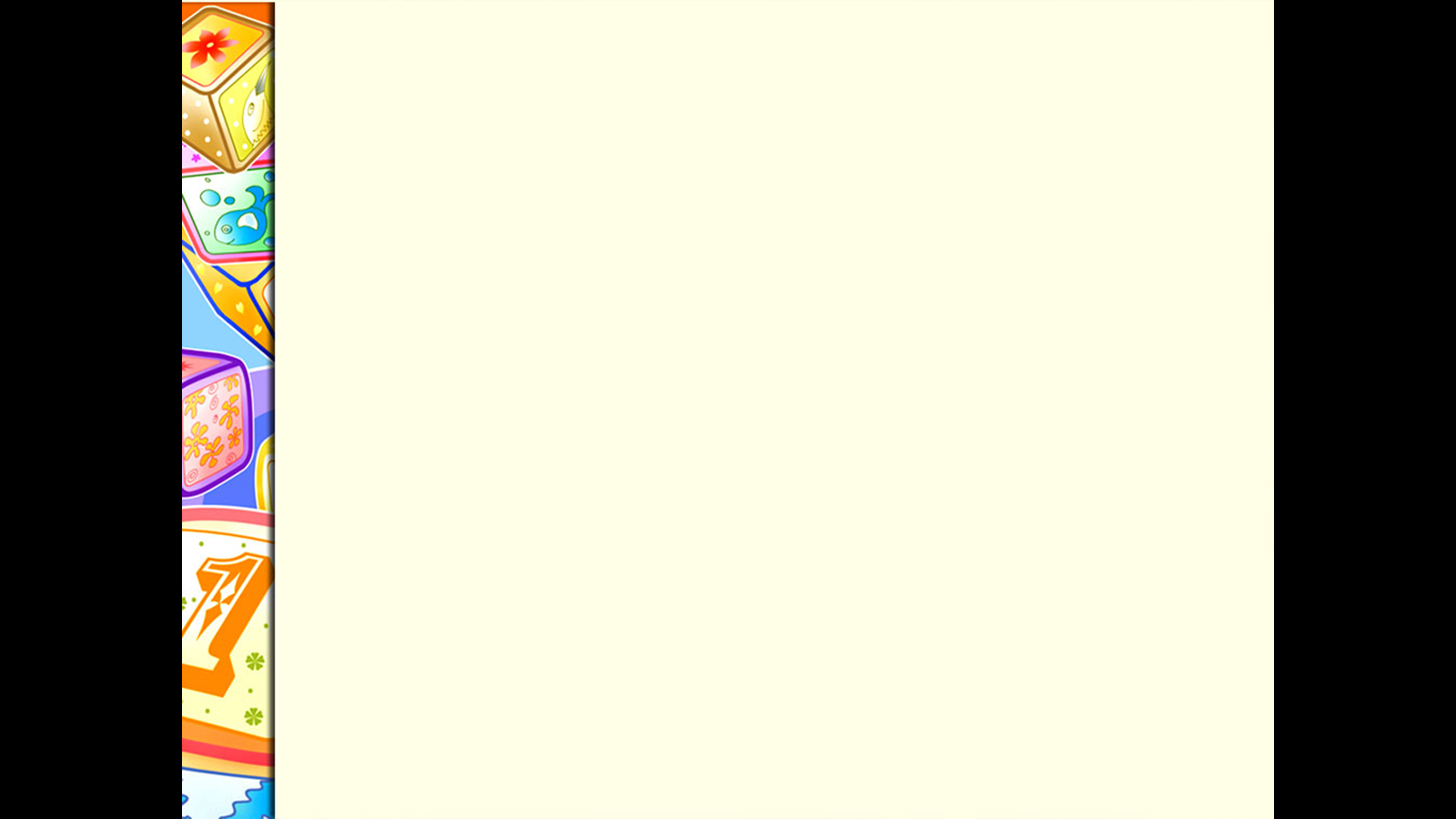 Творчество
Я – художник
Я - музыкант
Я - строитель
Уровень
Творчество
«Я – художник»
Освоение базовой техники рисования, аппликации, лепки
Освоение выразительных средств (цвет, форма, композиция, ритм, др.)
Экспериментирование с разными художественными материалами.
Воплощение в продукте деятельности своих личных представлений, отношений
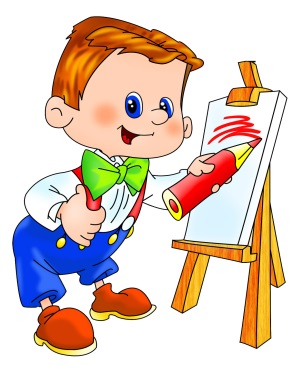 Творчество
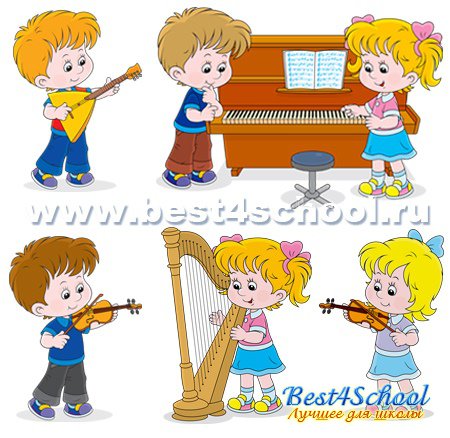 «Я – музыкант»
Владеет вокально – хоровыми навыками
Владеет музыкально – ритмическими движениями
Способен к импровизации.
Владеет навыками игры на детских музыкальных инструментах.
Творчество
«Я – строитель»
Применяет разные средства для достижения результата (схемы, модели, рисунки, образцы и др.)
Создает конструкции из разных материалов по собственному замыслу
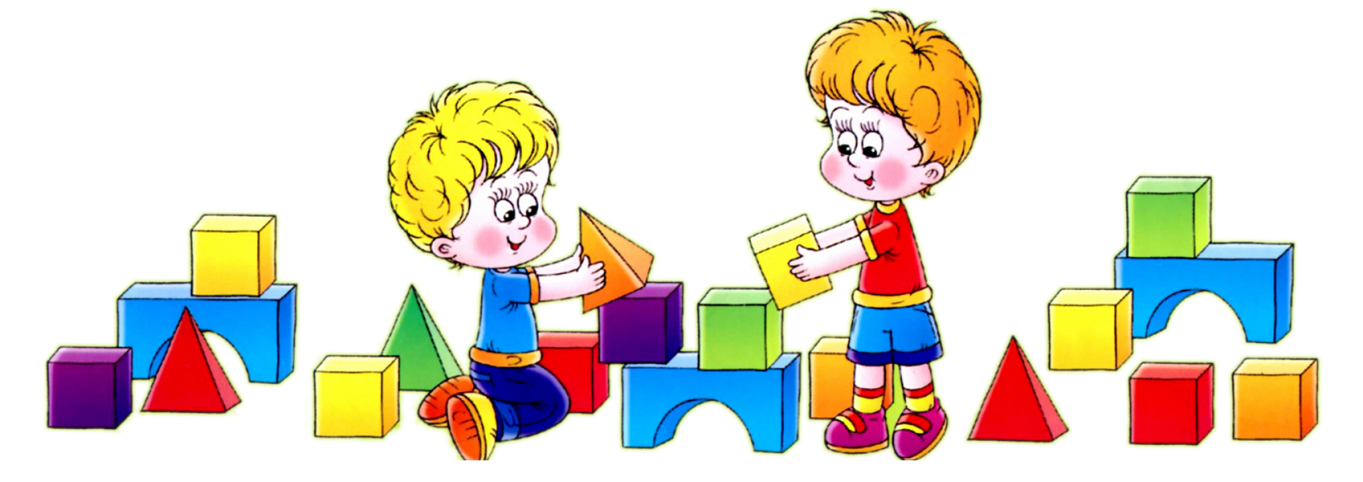 Уровень
Средний
Карта наблюдений
Рекомендации специалиста, воспитателя
КАРТА НАБЛЮДЕНИЙ «ТВОРЧЕСТВО» 5-6 лет
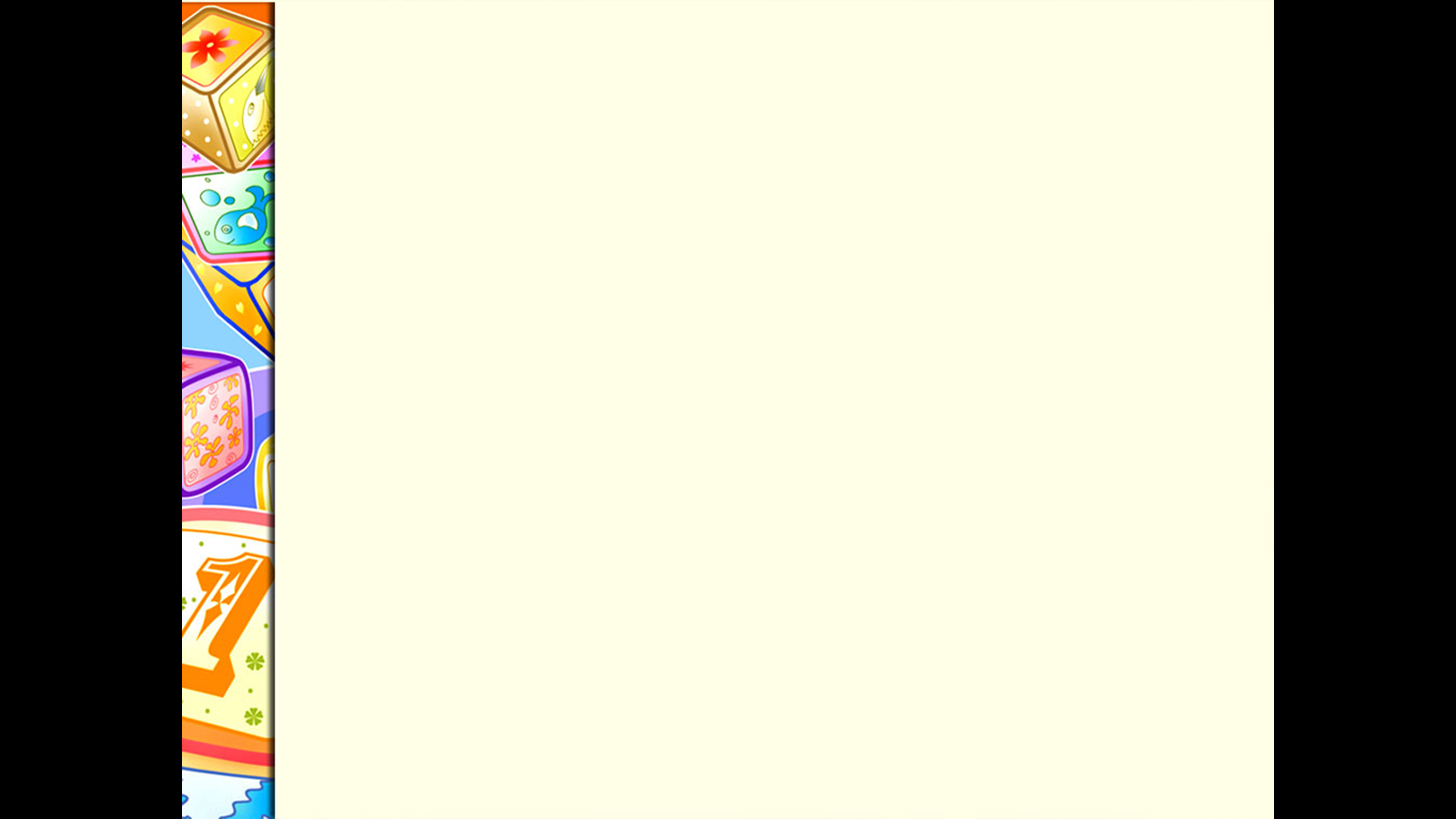 Речь
«Моя чистая речь»
«Мой словарь»
«Я – сочинитель»
Уровень
Речь
«Мой словарь»
Употребляет в речи слова в точном соответствии со смыслом.
Использует в речи слова, обозначающие предметы, свойства, качества, действия.
Владеет выразительными средствами речи.
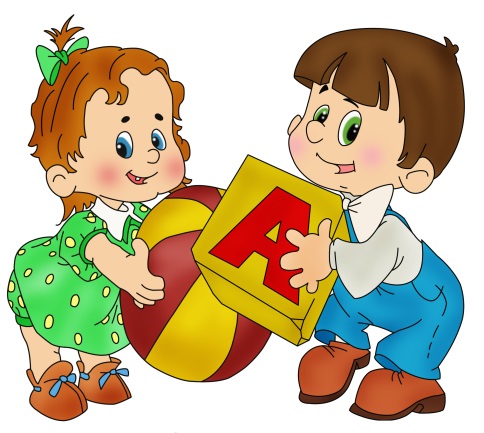 Речь
«Я - сочинитель»
Использует разные виды предложений
Составляет связный рассказ.
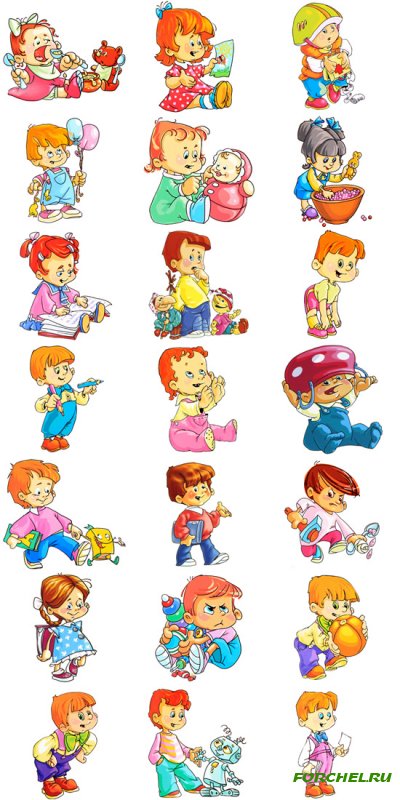 Речь
«Моя чистая речь»
Правильно произносит звуки родного языка.
Правильно произносит слова
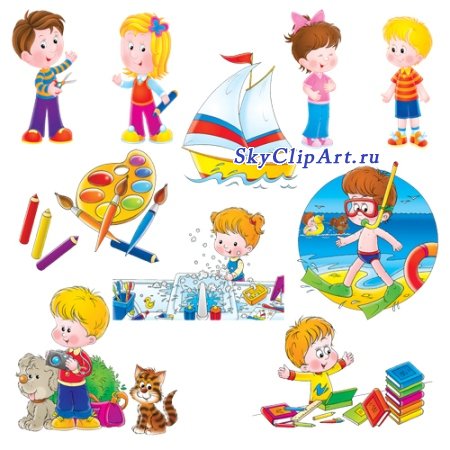 Уровень
Высокий
Карта наблюдений
Рекомендации специалиста, воспитателя
КАРТА НАБЛЮДЕНИЙ ЗА РАЗВИТИЕМ РЕЧИ ДЕТЕЙ 5-6 ЛЕТ
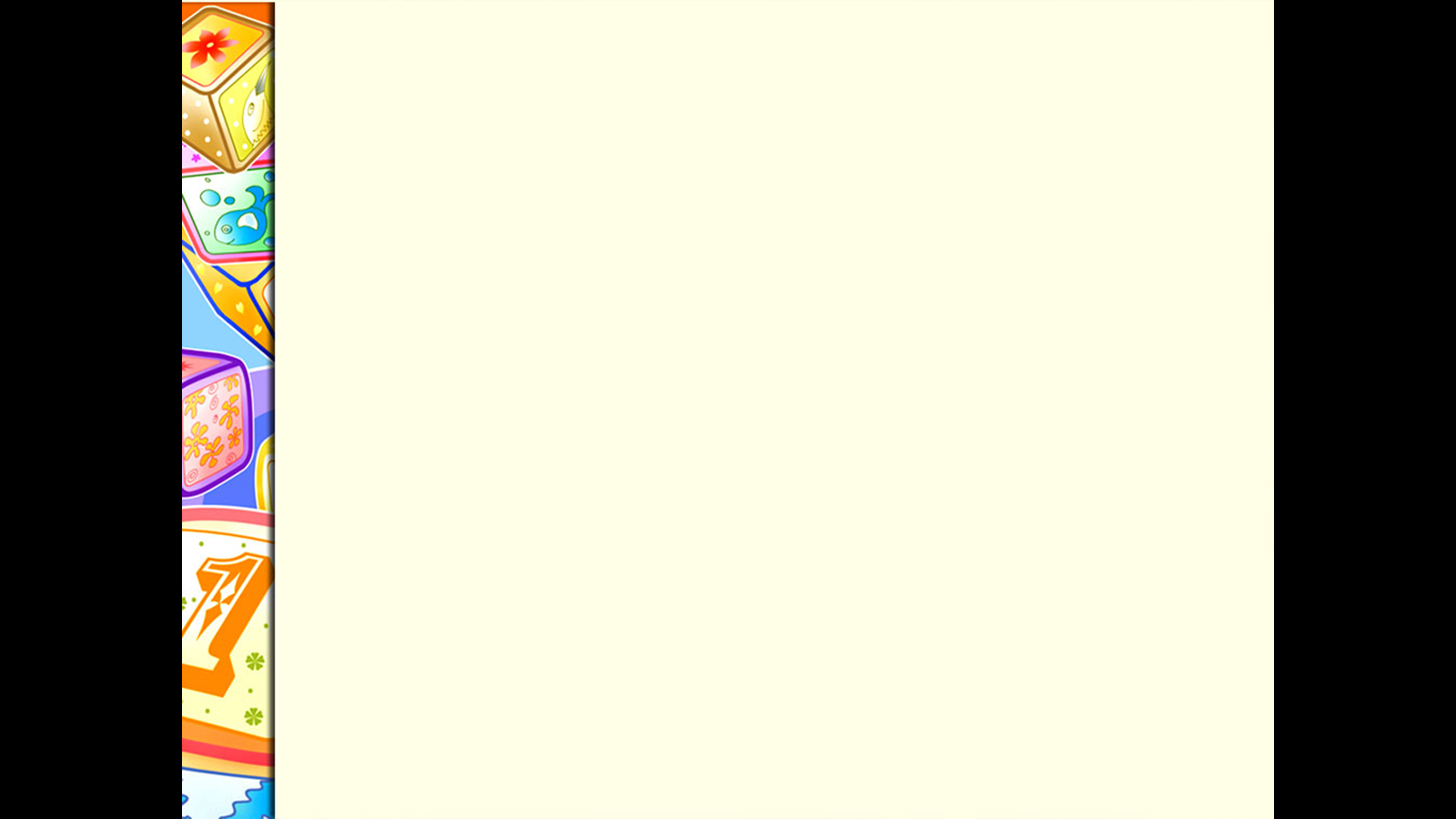 Познание
«Я - математик»
«Я - эколог»
«Я - эрудит»
«Я – исследователь»
Уровень
Познание
«Я - математик»
Считает в правильном порядке
Знает состав числа
Ориентируется на ограниченной территории (лист бумаги, доска и р.
Знает геометрические фигуры и их элементы.
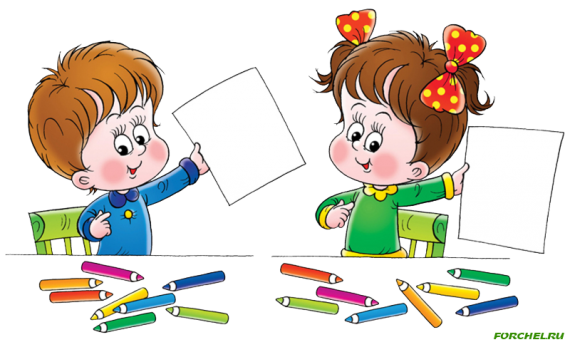 Познание
«Я - исследователь»
Измеряет предметы разными способами
Проводит опыты с различными материалами
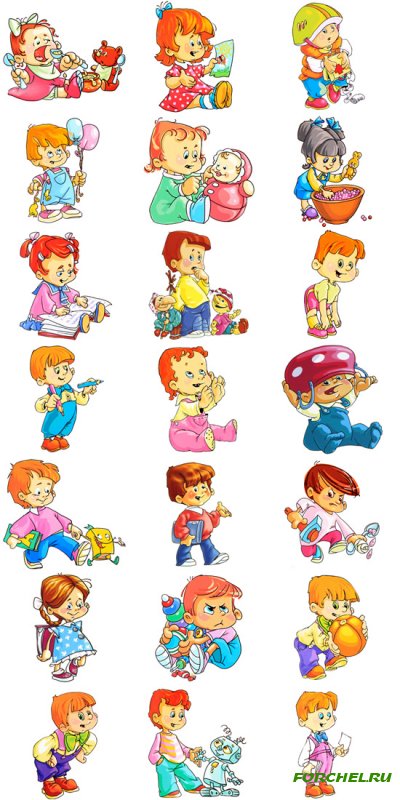 Познание
«Я - эколог»
Устанавливает связи между природными явлениями
Проявляет бережное отношение к природе
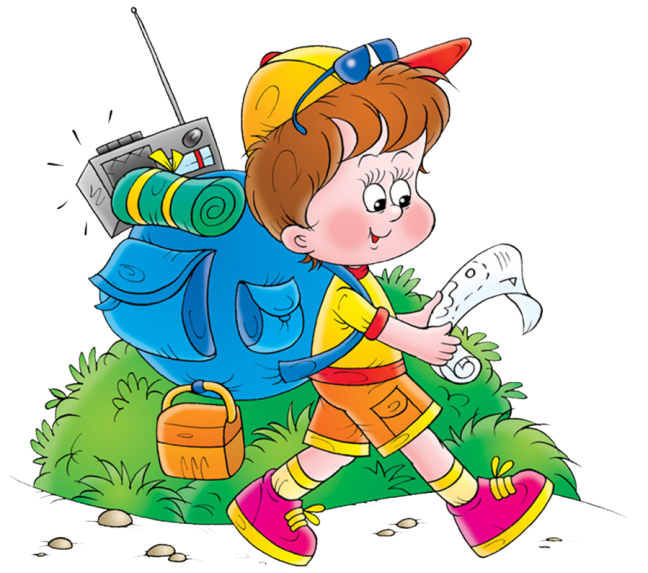 Познание
«Я - эрудит»
Имеет представление о времени
Имеет представление об отдаленном пространстве (город, страна, космос)
Имеет представление о разных сферах человеческой деятельности
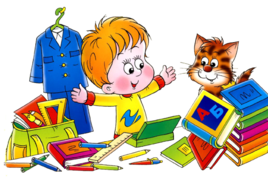 Уровень
Средний
Карта наблюдений
Рекомендации специалиста, воспитателя
КАРТА НАБЛЮДЕНИЙ ЗА РАЗВИТИЕМ ПОЗНАВАТЕЛЬНОЙ ДЕЯТЕЛЬНОСТИ ДЕТЕЙ 5-6 ЛЕТ
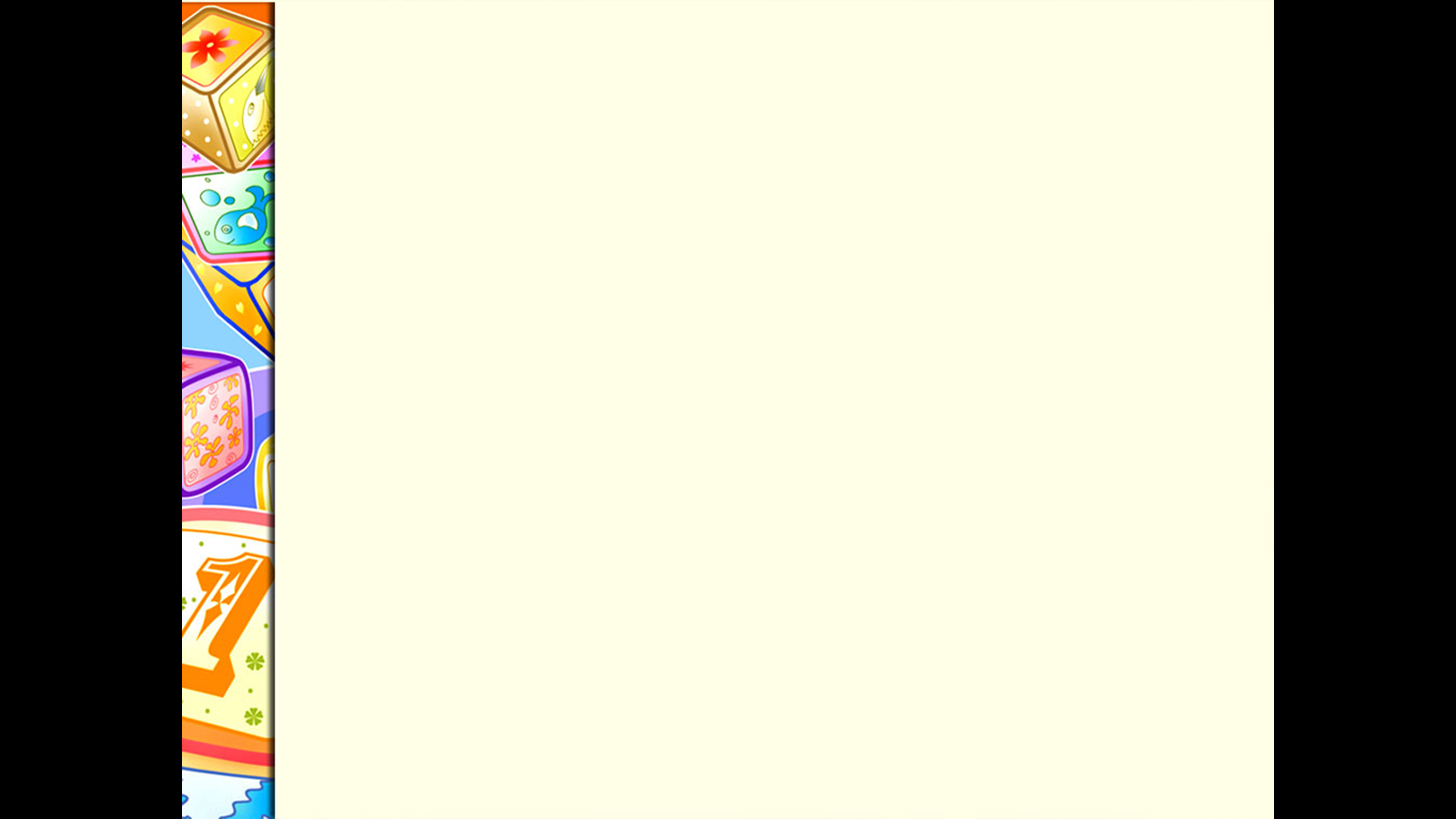 Спорт
«Мои достижения»
«Мои игры»
Уровень
Спорт
«Мои достижения»
Владеет основными видами движений (ходьба, бег, прыжки, метание, лазание)
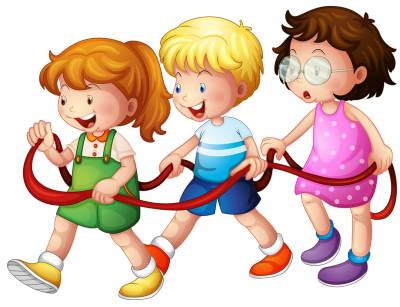 Спорт
«Мои игры»
Играет в подвижные игры по правилам
Использует в самостоятельной деятельности элементы спортивных игр (футбол, хоккей, бадминтон)
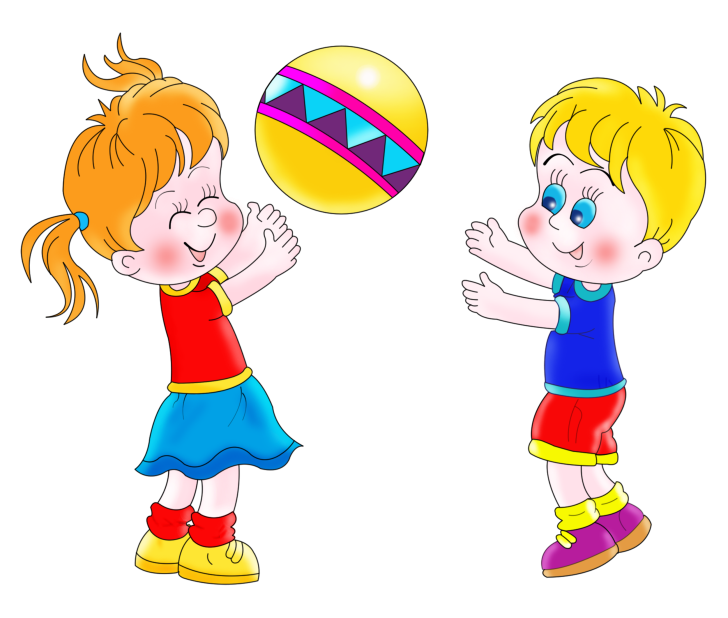 Уровень
Низкий
Карта наблюдений
Рекомендации специалиста, воспитателя
КАРТА НАБЛЮДЕНИЙ «СПОРТ» 5-6 лет
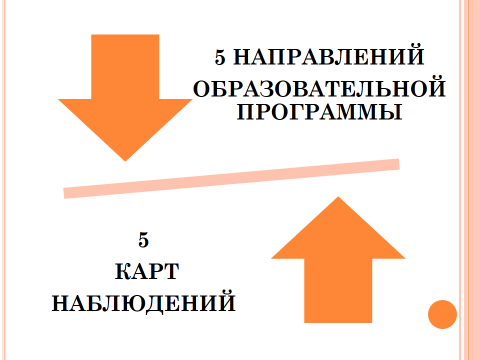 Вариативный компонент: специфика города Перми
ИНТЕРЕСНОЕ
ДЕЛО
ТЕХНОМИР
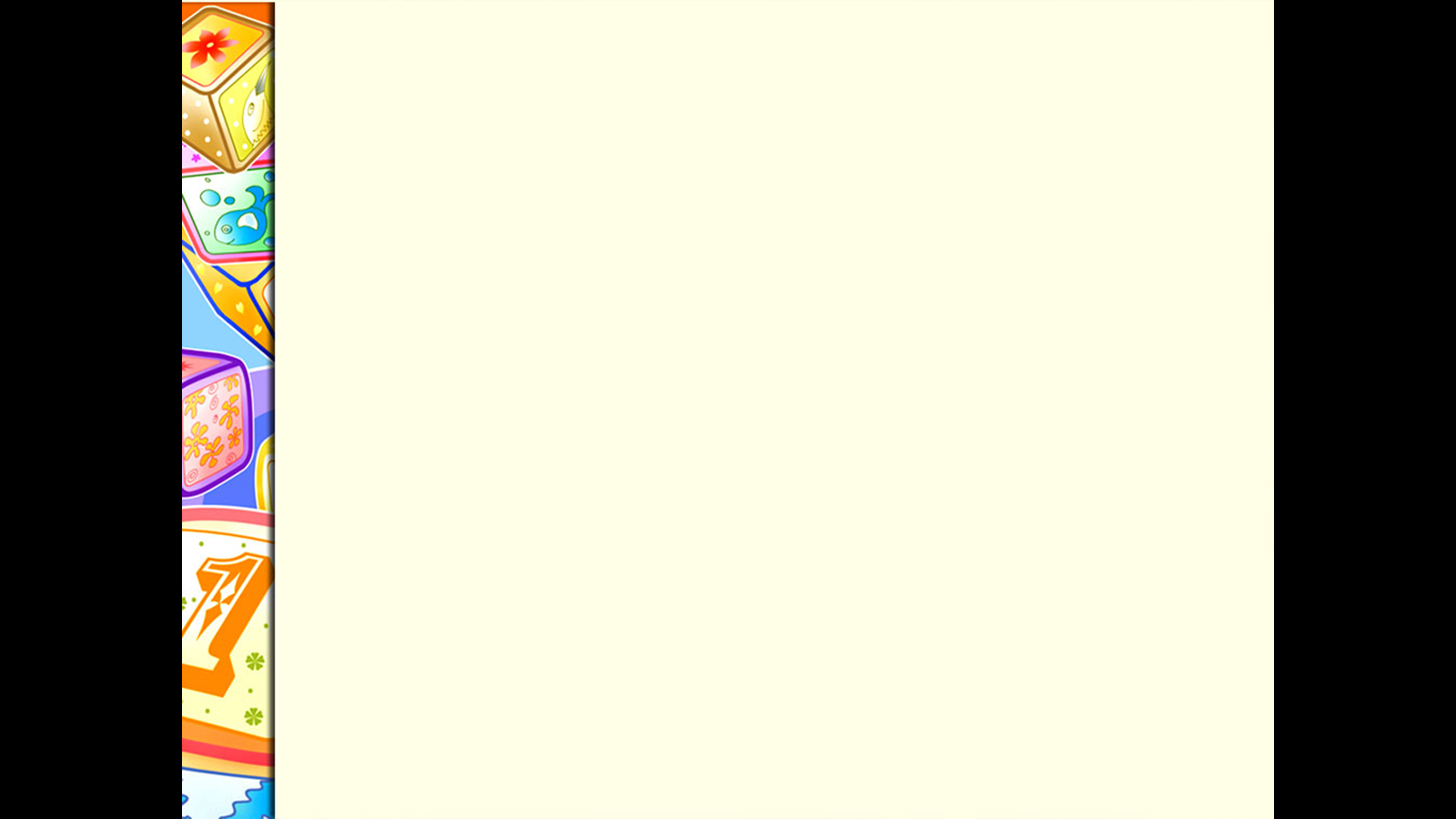 Техномир
«Я - испытатель»
«Я - инженер»
«Я - техник»
«Я – конструктор»
«Я – активный пользователь»
Уровень
Техномир
«Я - инженер»
Имеет представления о моделях объектов
Работает со схемами и условными обозначениями при создании моделей объектов
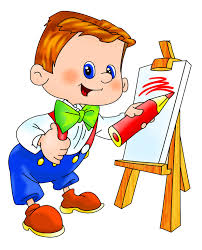 Техномир
«Я - конструктор»
Создает модели, простейшие сооружения и механизмы по схемам, картам, рисункам с использованием разных видов конструктора LEGO.
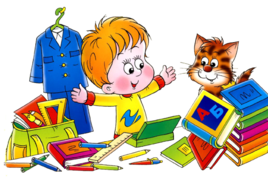 Техномир
«Я - испытатель»
Проводит испытания созданных моделей, механизмов.
Анализирует результат.
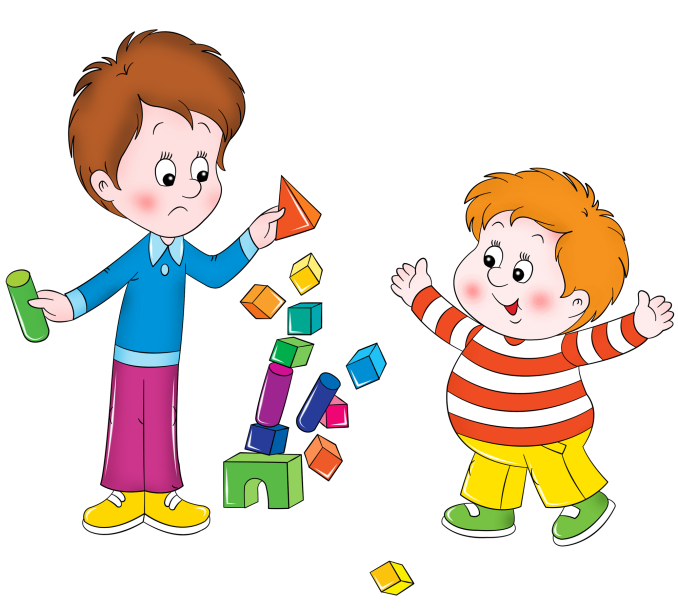 Делает выводы.
Техномир
«Я - техник»
Имеет представления о различных видах роботов-помощников человека.
Создаёт простейших роботов с использованием различных видов конструктора LEGO
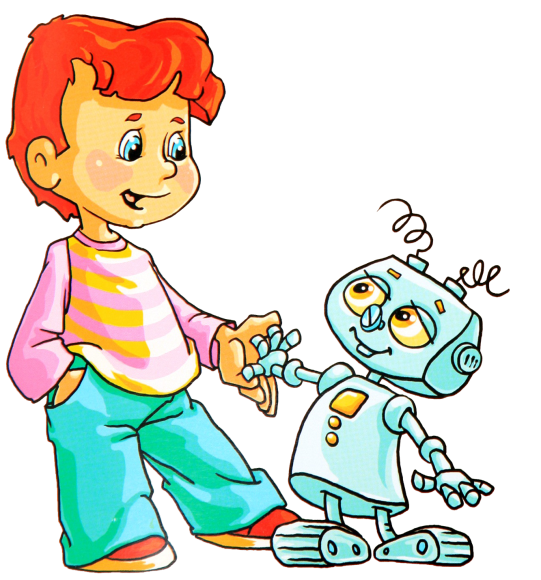 Техномир
«Я – активный пользователь»
Является активным пользователем современного компьютерного и интерактивного оборудования.
Владеет элементарными навыками управления компьютером.
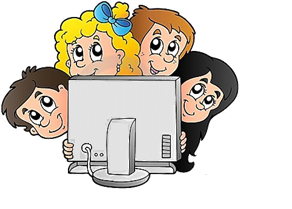 Уровень
Высокий
Карта наблюдений
Рекомендации специалиста, воспитателя
КАРТА НАБЛЮДЕНИЯ «ТЕХНОМИР»
5-6 лет
НАПРАВЛЕНИЕ«ИНТЕРЕСНОЕ ДЕЛО»
Краткосрочные образовательные практики:  
практико-ориентированная законченная образовательная деятельность для детей   дошкольного возраста
продолжительность до 4-8 занятий 
длительность 25-30 минут
[Speaker Notes: С сентября 2014 г. в 33 дошкольных образовательных учреждениях внедряется ключевой элемент муниципальной модели дошкольного образования - Краткосрочные образовательные практики.]
КОП –  это практико-ориентированная деятельность,
выбираемая участниками образовательных отношений -  детьми и родителями  в соответствии со своими интересами,  

направленная на формирование конкретного практического умения в определенной деятельности или создание в процессе посещения курса собственного продукта деятельности.
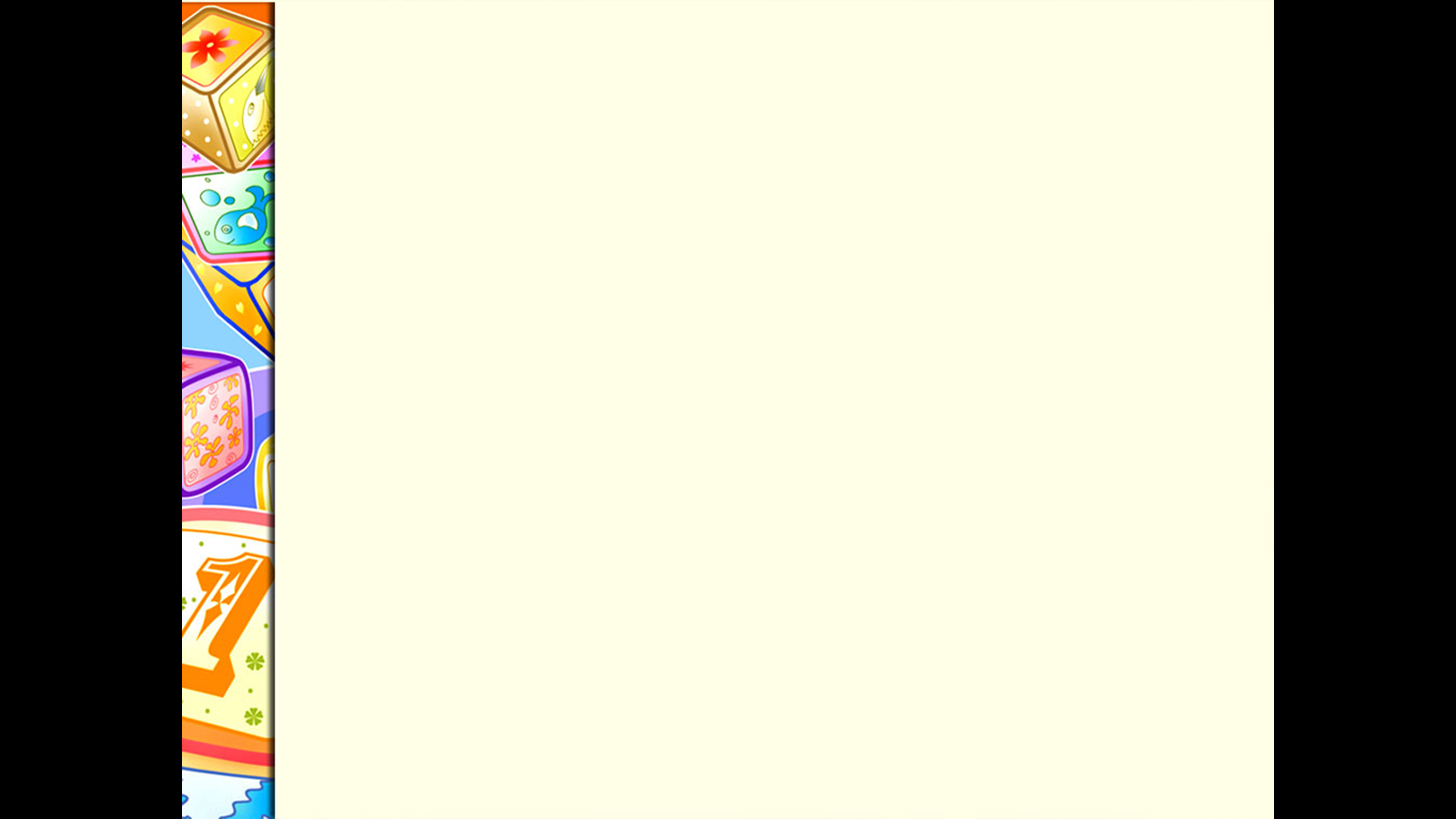 Интересное дело
«Мой выбор»
«Я – умею, я - могу»
«Мои предпочтения»
Уровень
Интересное дело
«Мой выбор»
Сознательный выбор краткосрочных образовательных практик, аргументация  выбора.
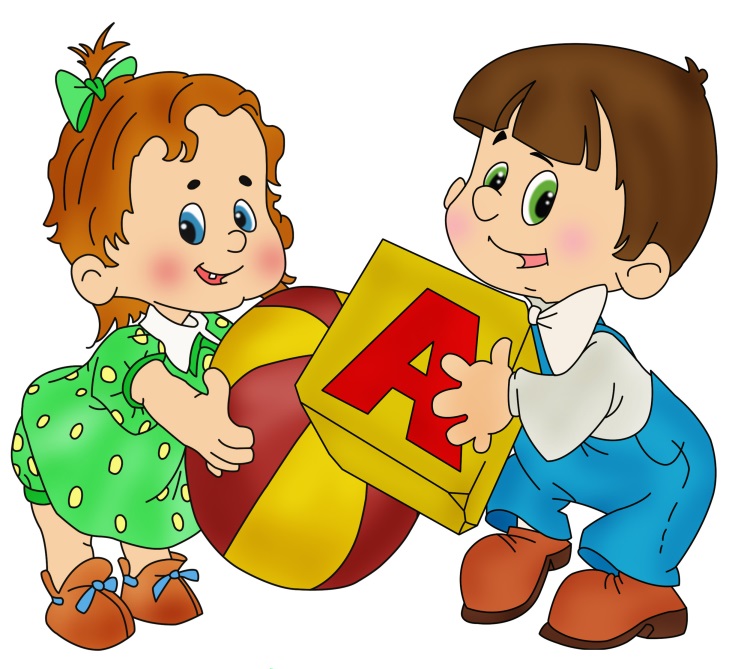 Интересное дело
«Мои предпочтения»
Устойчивость интересов ребёнка к направленности выбираемых практик (постоянные или единичные пробы).
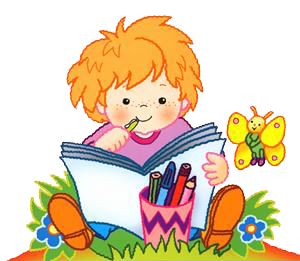 Интересное дело
«Я – умею, я - могу»
Сформированность культуры самоорганизации деятельности (целеполагание, планирование, организация, самоконтроль, рефлексия).
Способность переноса способов деятельности на новое содержание.
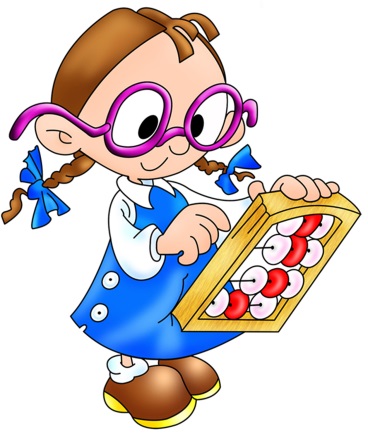 Уровень
Низкий
Карта наблюдений
Рекомендации специалиста, воспитателя
Карта наблюдений 
за развитием образовательных потребностей детей 5-6 лет 
на основе КОП  «Интересное дело»
5 уровневая система фиксации образовательных результатов дошкольника
Регламент работы с личным кабинетом дошкольника
Назначение ответственного лица.

Проведение мониторинга 2 раза в год:
Октябрь
Апрель

Заполнение  воспитателем кабинета группы.